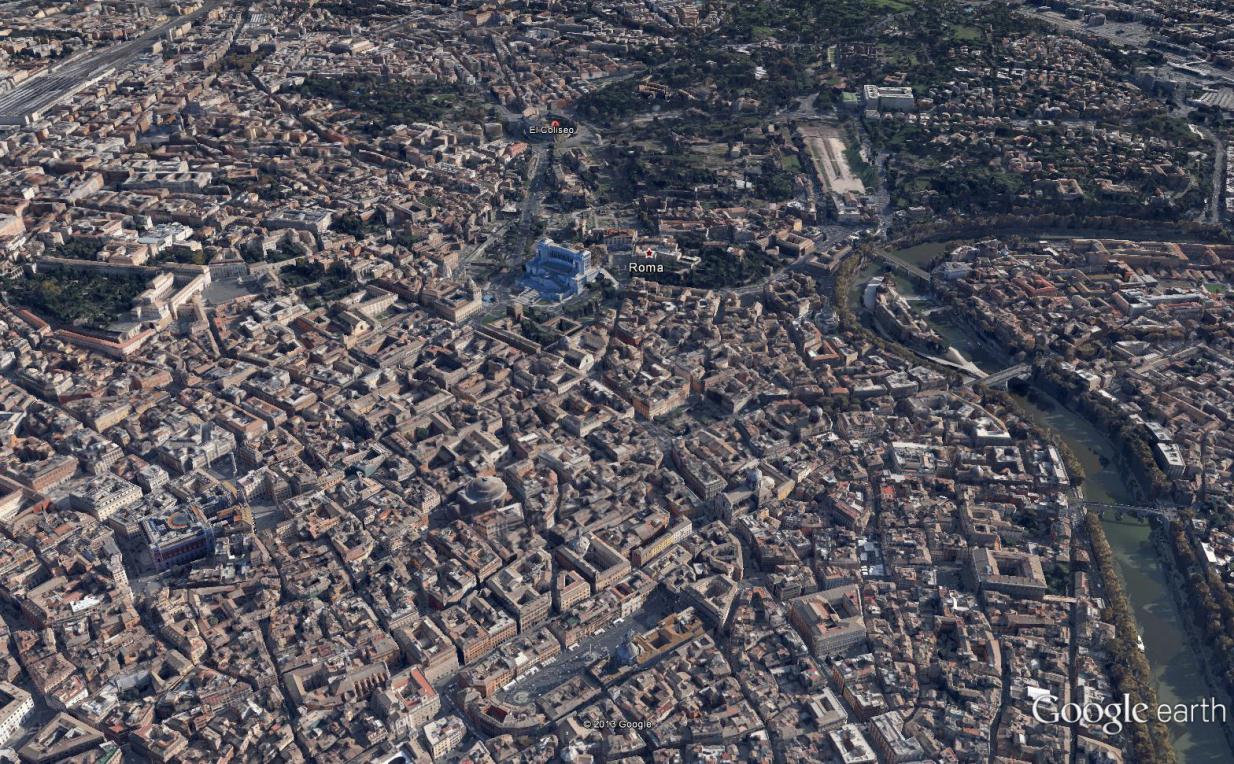 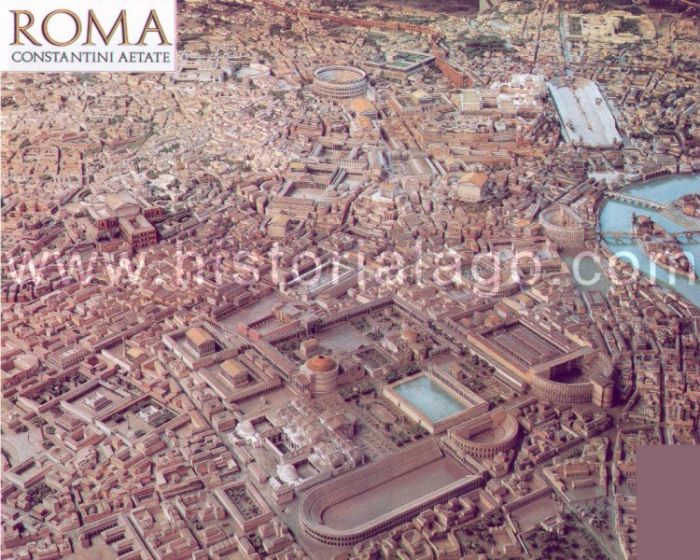 Colosseum
Mockup of the city of Roma
Circus Maximus
Tiber (Tevere)
Pantion
Stadium
Constantine, beginning 4th Century A.D.
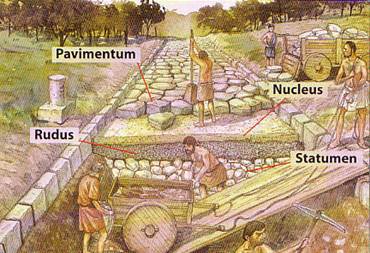 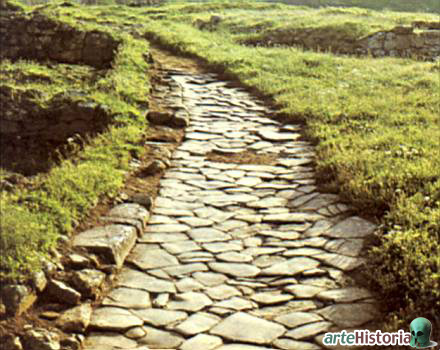 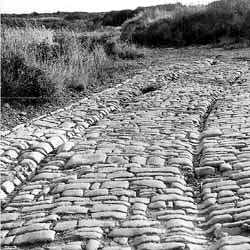 Red de comunicación
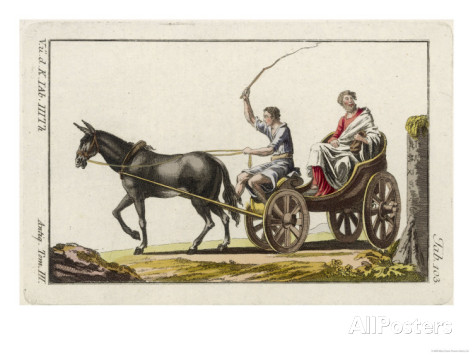 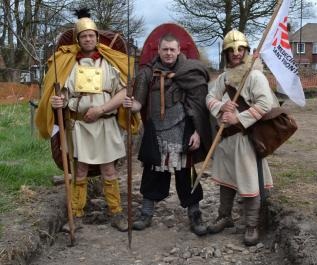 Carroza o a píe
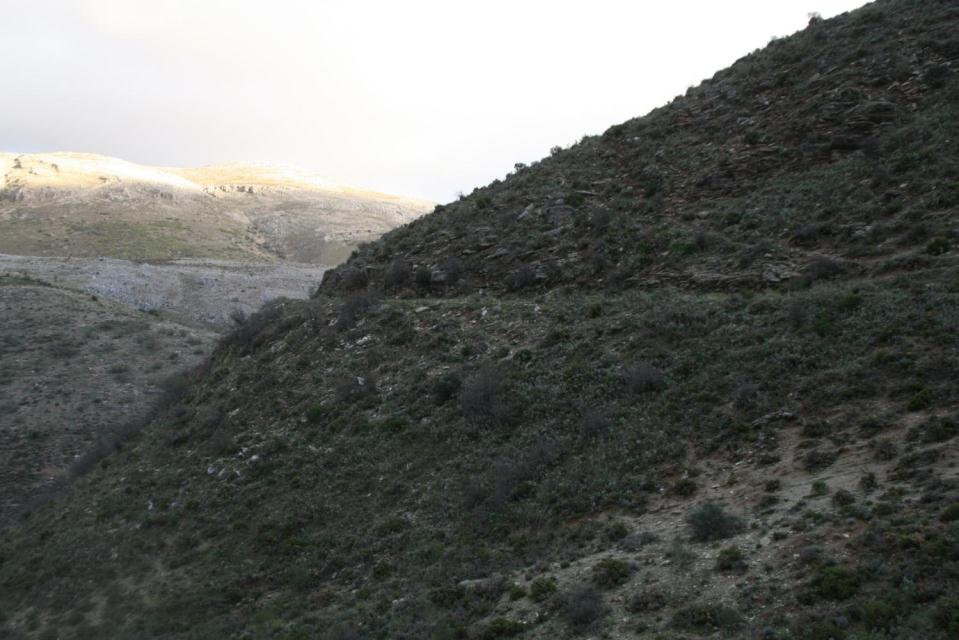 Camino de Gibraltar (Siglo XIX). Tráfico de mercancías y presencia de bandoleros
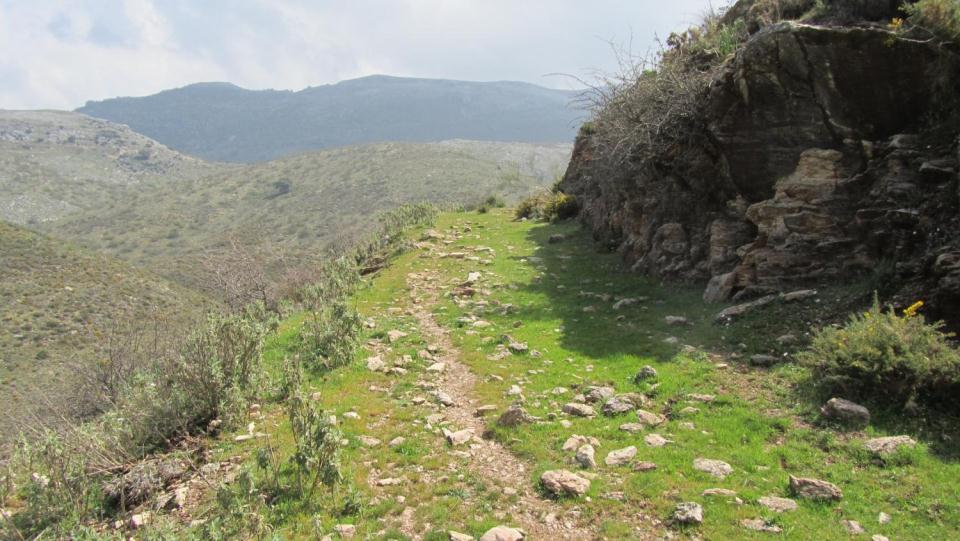 Camino de Gibraltar (Siglo XIX). Tráfico de mercancías y presencia de bandoleros
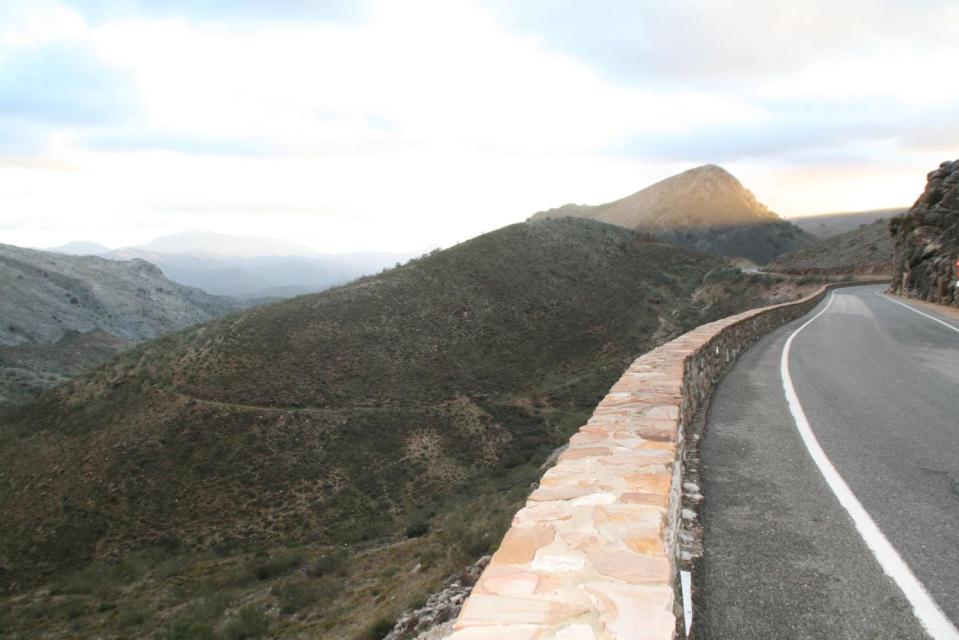 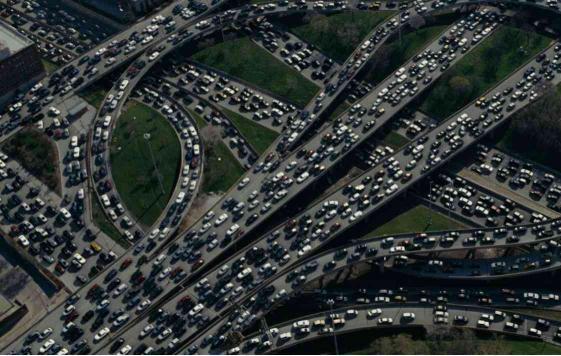 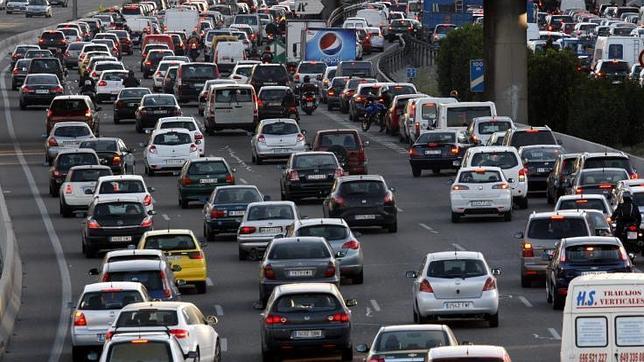 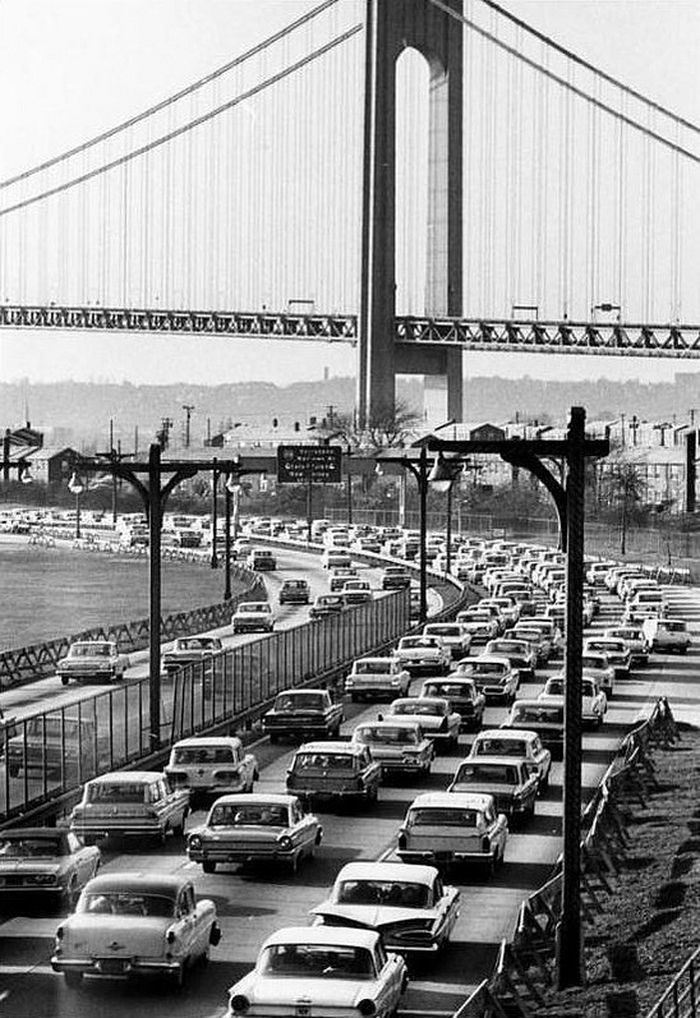 Puente Verrazano-Narrows. 1298 m. 1964.
Maratón. New York.
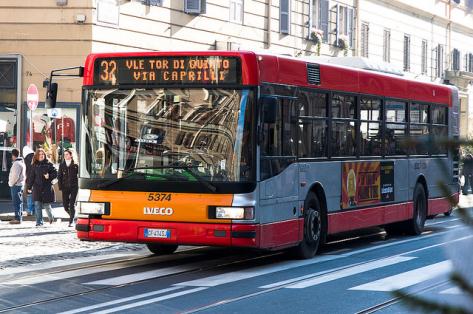 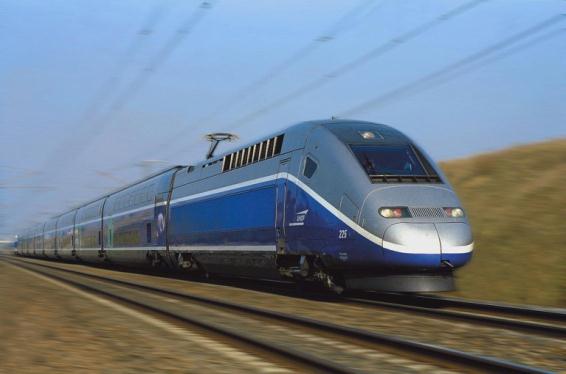 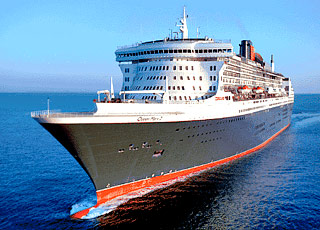 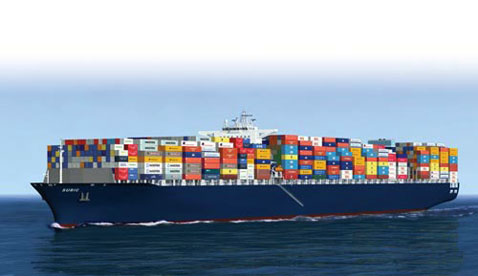 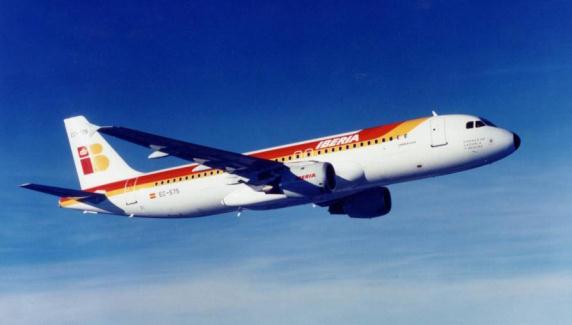 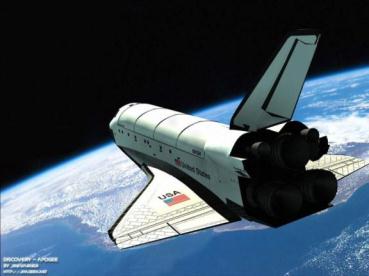